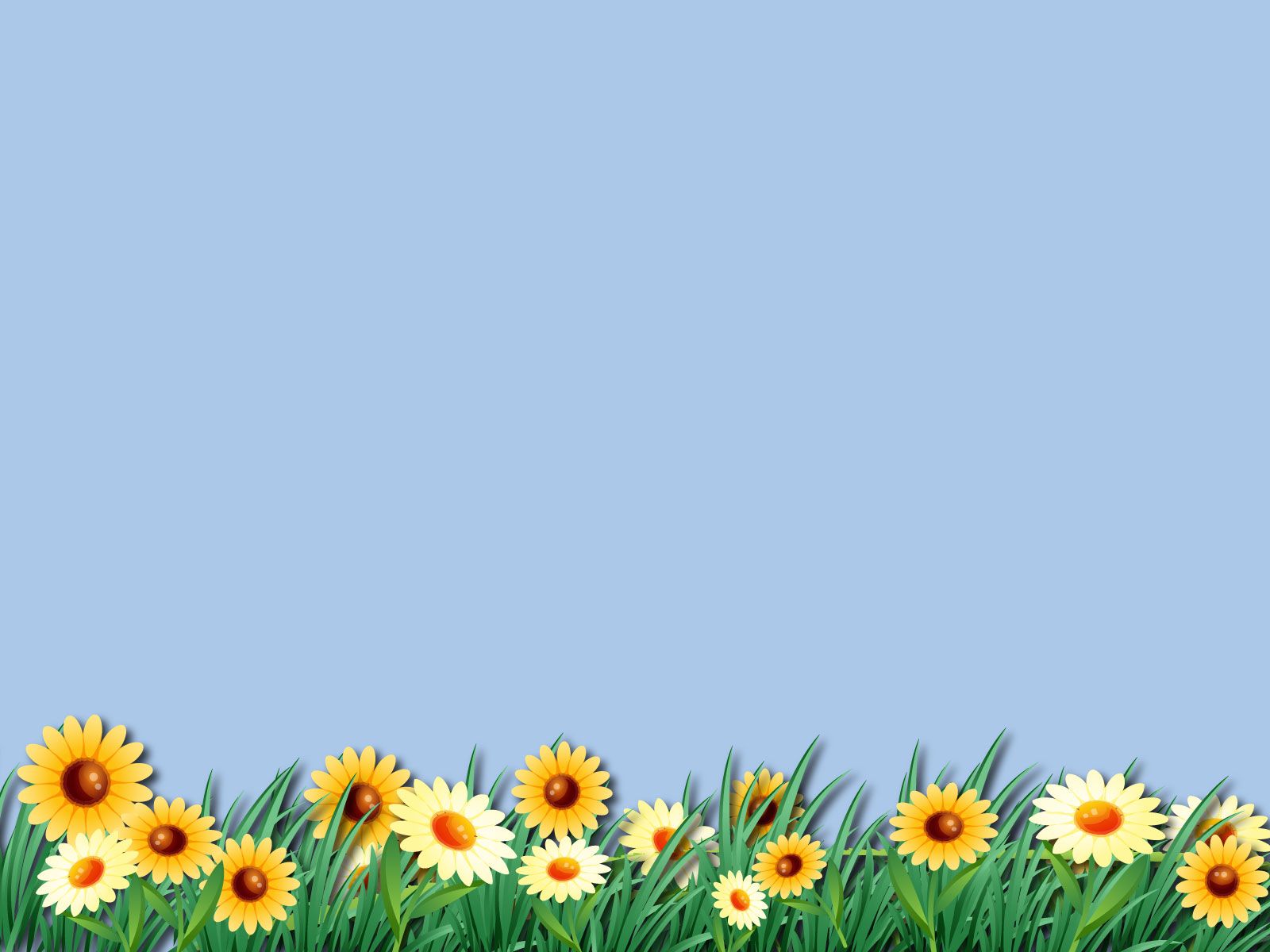 BÀI :  LUYỆN TẬP CHUNG.
MỤC TIÊU
1
Ôn tập kiến thức về các khái niệm hạng tử có bậc cao nhất, hệ số tự do, bậc của đa thức.
2
Biết thu gọn đa thức, tìm bậc của đa thức, tính giá trị của đa thức khi biết giá trị biến.
Biết thực hiện cộng, trừ đa thức.
3
CẤU TRÚC BÀI HỌC
I
KHỞI ĐỘNG: TRÒ CHƠI “ AI NHANH HƠN”
II
LUYỆN TẬP:
LUYỆN TẬP CHUNG
III
VẬN DỤNG:
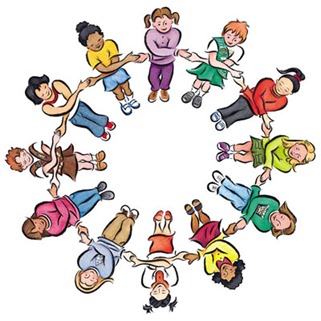 Khởi 
động
AI NHANH  HƠN
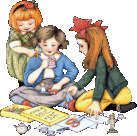 LUẬT CHƠI:
GV có ba hộp quà, tương ứng mỗi hộp quà chứa một câu hỏi. HS giơ tay nhanh nhất để giành quyền chọn hộp quà và trả lời câu hỏi. HS trả lời đúng thì được phần thưởng là điểm.
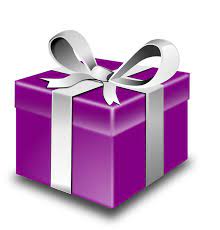 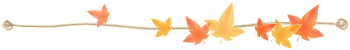 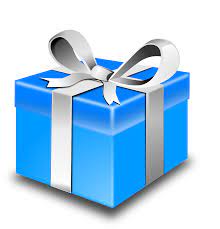 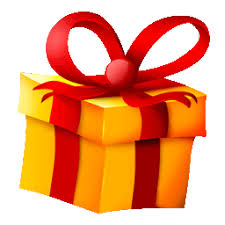 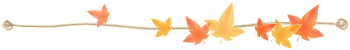 AI NHANH  HƠN
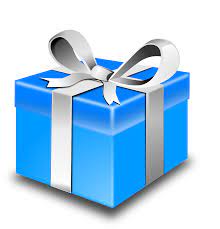 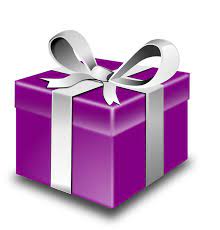 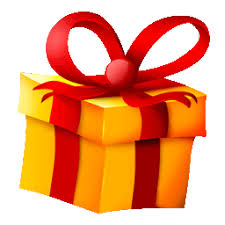 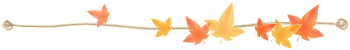 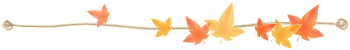 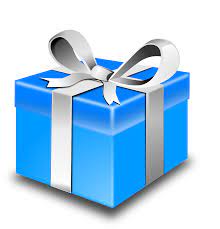 Cho đa thức:
1. Hạng tử có bậc cao nhất là:
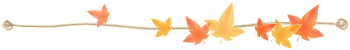 D.
A.
B.
C.
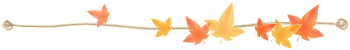 Cho đa thức:
2. Hệ số tự do của A là:
A. 9
B. 3
C. 1
D. -1
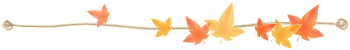 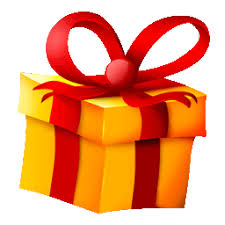 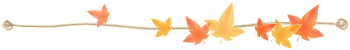 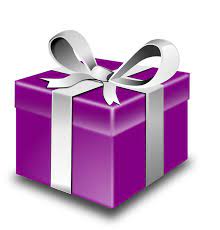 Cho đa thức:
3. Bậc của đa thức
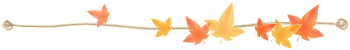 A. 5
B. 6
C. 4
D. 0
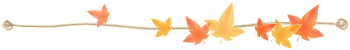 LUYỆN TẬP
Bài 1.20/SGK/Trang 18
Tìm bậc của mỗi đa thức sau rồi tính giá trị của chúng tại           và
Bài toán có mấy yêu cầu?
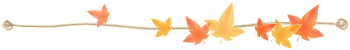 Khi tìm bậc và tính giá trị biểu thức cần lưu ý làm gì trước?
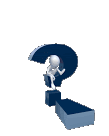 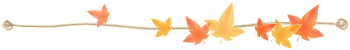 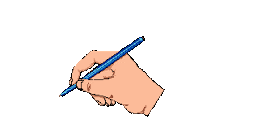 TÌM BẬC
* Thu gọn đa thức
Tất cả các hạng tử của  P đều là đơn thức bậc 4.
Vậy P là đa thức bậc 4
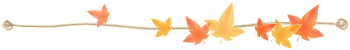 Vậy Q là đa thức 0 nên nó không có bậc.
Tính giá trị biểu thức
Thay x=1 và y=-2 vào đa thức  P ta được:
Tại x=1 và y=-2 thì Q có giá trị bằng 0.
Tại x=1 và y=-2 thì P có giá trị bằng 17.
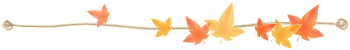 Bài 1.21/SGK/Trang 18
Cho hai đa thức:
a) Tìm đa thức C sao cho A -  C = B
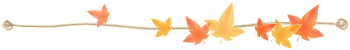 b) Tìm đa thức D sao cho A + D = B
c) Tìm đa thức E sao cho E – A = B
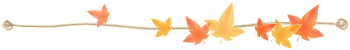 VẬN DỤNG, MỞ RỘNG
Bài 1.23/SGK/Trang 18
Cho ba đa thức:
Tính
và
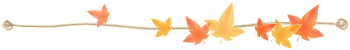 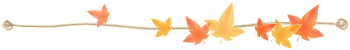 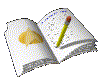 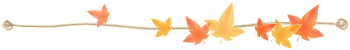 Vậy M - N - P
Vậy M + N - P
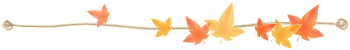 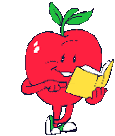 HƯỚNG DẪN VỀ NHÀ
- Ôn tập, ghi nhớ cách tính giá trị của biểu thức đại số, về cộng, trừ hai đa thức, thu gọn và sắp xếp đa thức.
- Xem lại các ví dụ, bài tập đã làm.
- Bài tập về nhà: 
Cho ba đa thức:
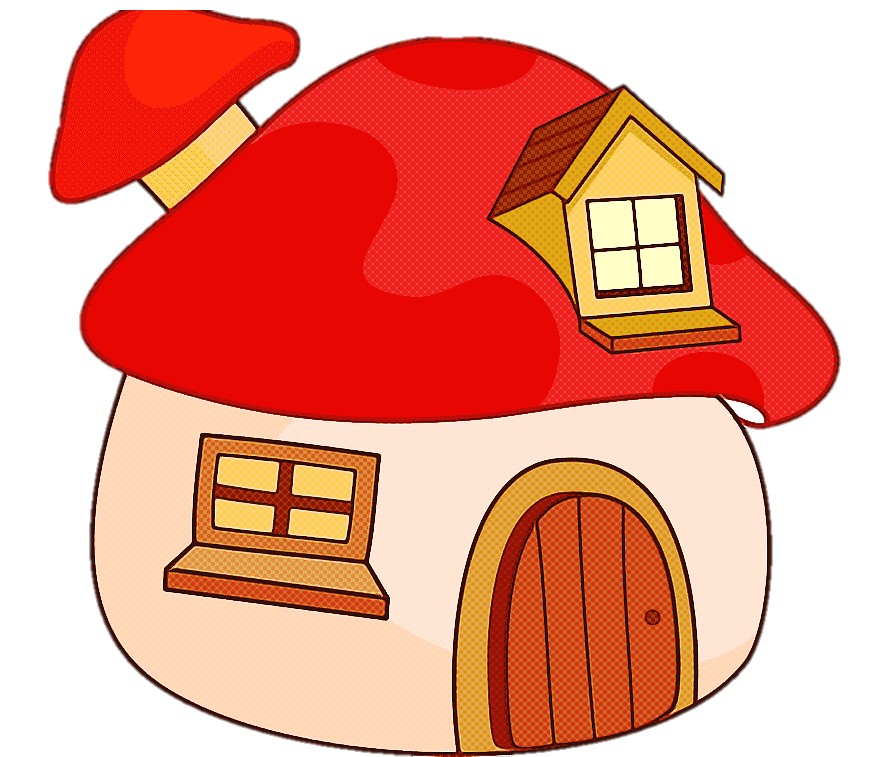 và
Tính M + N + P
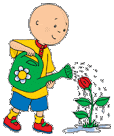 Và một số bài tập trong SBT.
- Xem trước Bài 4: Phép nhân đa thức.
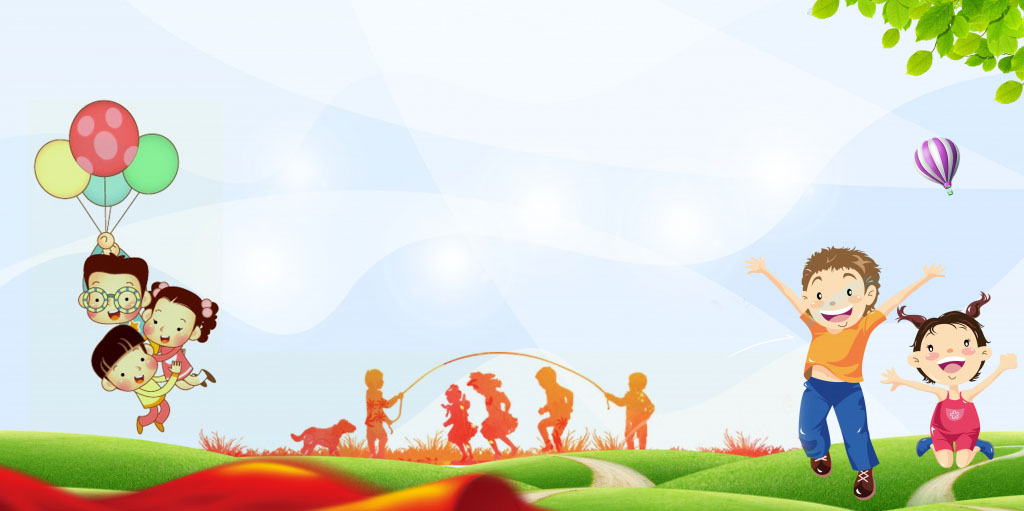 Cảm ơn thầy cô giáo và các em!
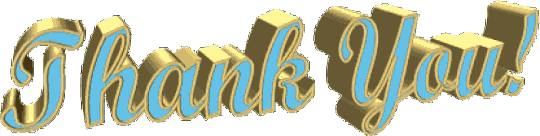 Cảm ơn thầy cô giáo và các em!
Chúc ….
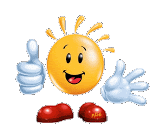 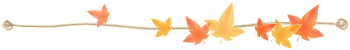 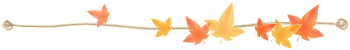